Mass-gathering and related hazards
YEAR
1439-1440 Hajji
2018 - 2019 Gregorian
1
Mass gatherings are events attended by a sufficient number of people to strain the planning and response resources of the host community, state/province/, nation, or region where it is being held.
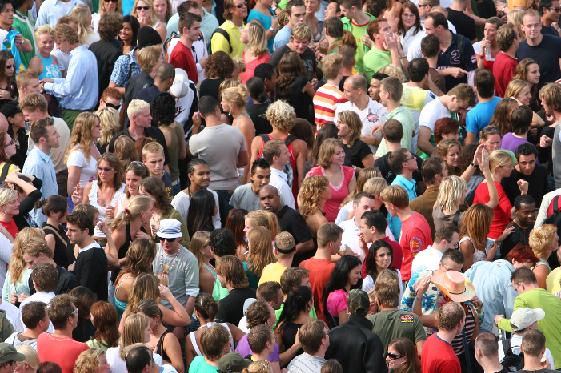 4/3/2011
2
APPROVAL FOR EVENT
Event organizers usually must gain approval from local, and sometimes state, authorities to hold public events. Information on the approval process should be obtained
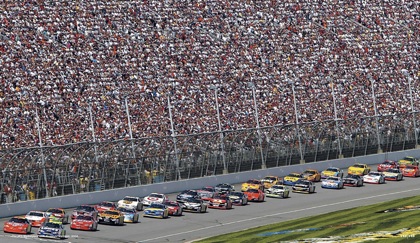 4/3/2011
3
LEGAL ISSUES
There is usually some form of legislation which governs or restricts public events or aspects thereof. 


In some cases, particularly for extremely large or high impact events, special State or local legislation for the event may required.
4/3/2011
4
VENUE
It may be necessary to consider a number of alternative venues for the event.
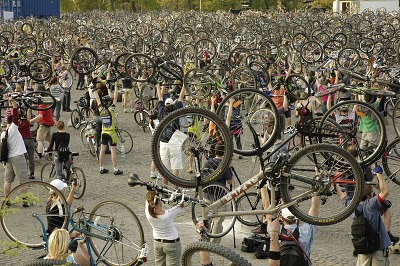 Emergency managers may be able to recommend appropriate venues based on health and safety considerations
4/3/2011
5
Hazards
Power lines which could be brought down by a severe storm;
Water ways that may be prone to flooding;
 bush fires;
High winds;
Extremes of temperature; and
Pests, large animals, pollens and poisonous plants.
4/3/2011
6
Access and Outlet of Health and Emergency Services
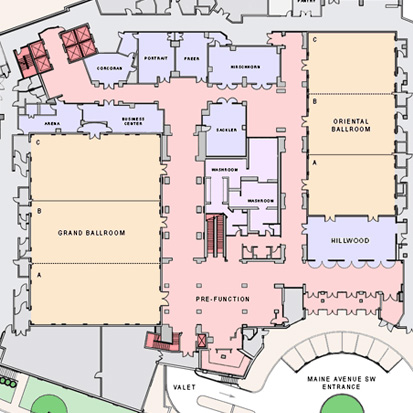 Planning should ensure that emergency services personnel have access to all subsections of the venue, including performance, spectator and parking areas.
4/3/2011
7
PUBLIC HEALTH
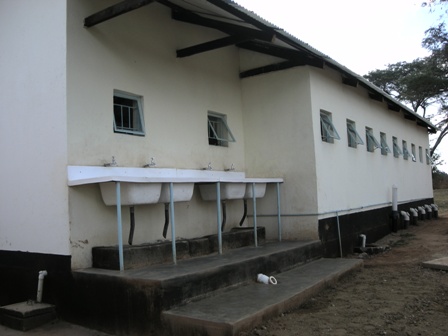 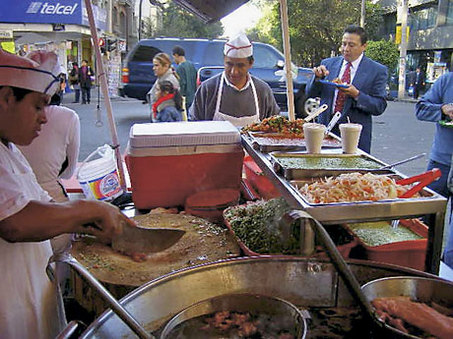 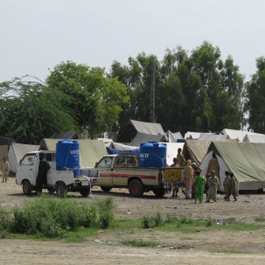 safe and adequate water supply;
food safety;
4/3/2011
8
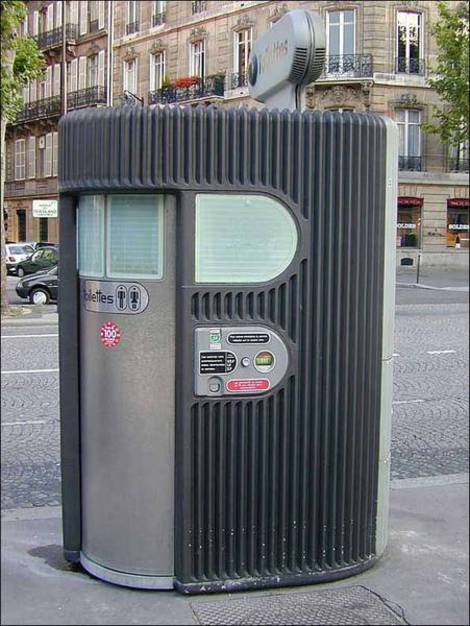 PUBLIC HEALTH
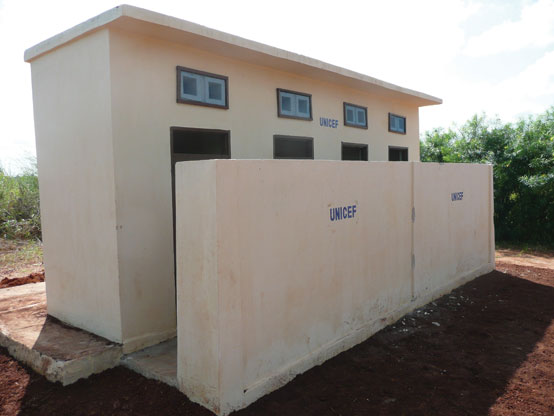 sanitation requirements and waste management;
water and swimming pool safety;
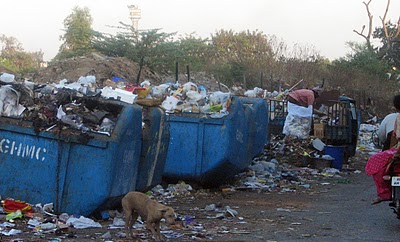 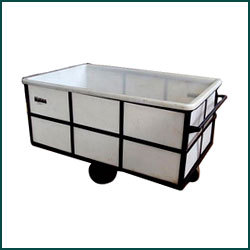 4/3/2011
9
PUBLIC HEALTH
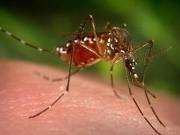 pest/vector control;
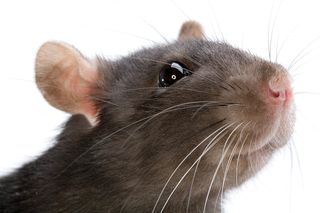 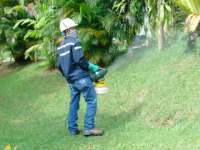 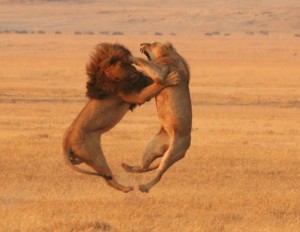 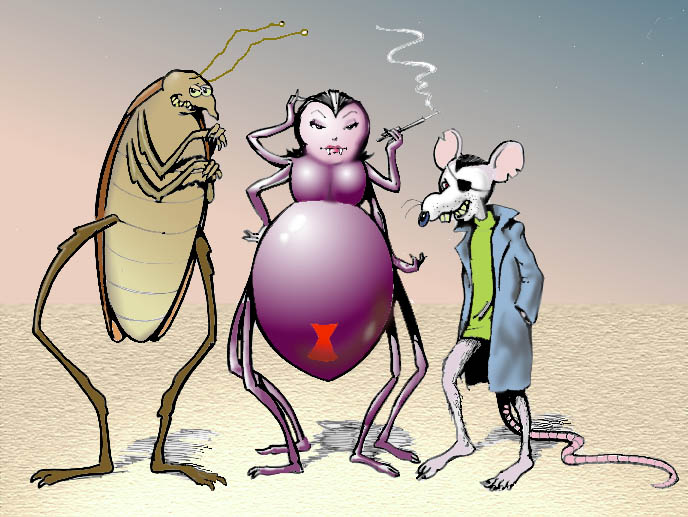 4/3/2011
10
PUBLIC HEALTH
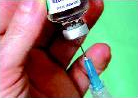 infectious diseases prevention and investigation;
standards for activities involving skin penetration, such as tattooing and body piercing;
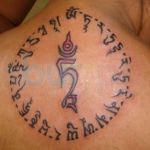 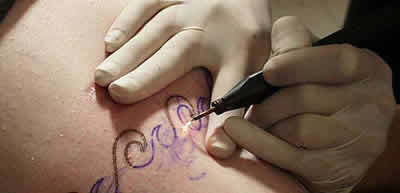 4/3/2011
11
PUBLIC HEALTH
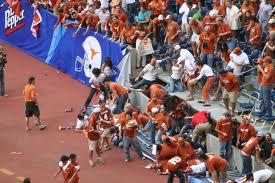 building safety;
noise and other nuisance issues; and
public health emergency management /    planning.
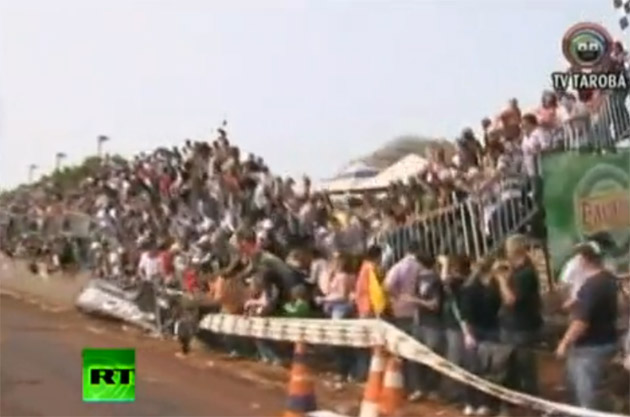 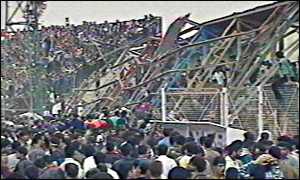 4/3/2011
12
MEDICAL CARE
Suitable medical facilities, such as a first aid room, tent, or vehicle, should be on-site. It should be clearly identified and easily accessible.
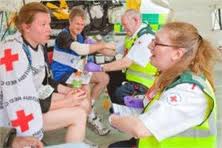 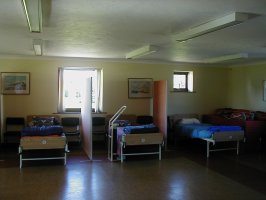 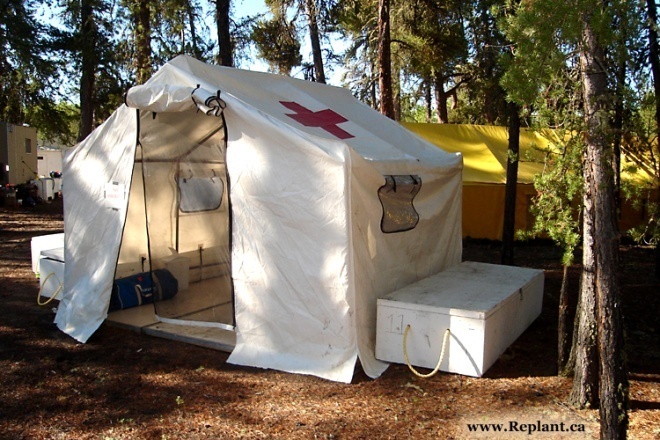 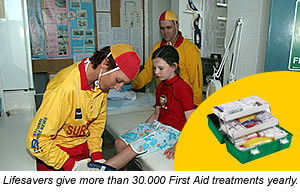 4/3/2011
13
MEDICAL CARE
Ambulances
The relevant ambulance service must be consulted to determine ambulance requirements for the event.
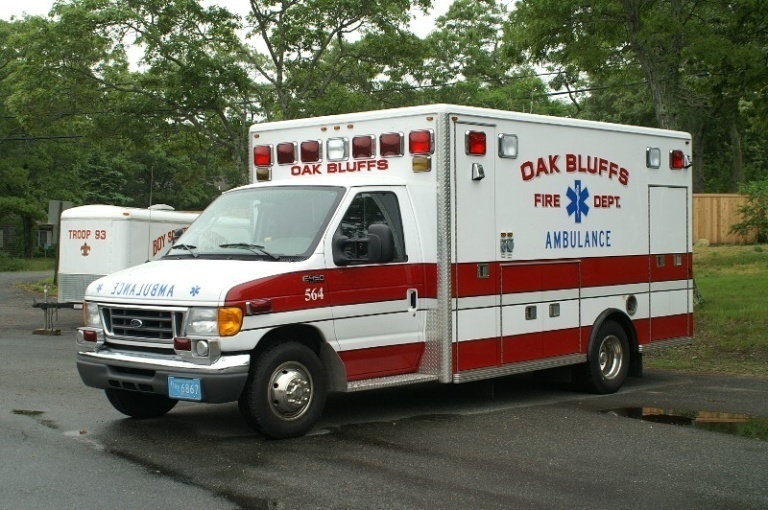 4/3/2011
14
Medical Logistics
There are many medical logistic issues to be considered in the planning of an event including:
Will medical staff operate in a facility to which the injured must make their way, or will clearly identified medical teams patrol spectator areas?

Will there be vehicles to transport spectators to the medical facility?
4/3/2011
15
Medical Logistics
Will medical vehicles be appropriate to the terrain? For example, four-wheel-drive vehicles may be required for off-road areas, and golf carts or similar vehicles for high-density spectator areas.


Where an ambulance is not required, will a ’chauffeur system’ be provided to transport persons from the medical facility to their own transport?
4/3/2011
16
Medical Logistics
How will medical staff be notified of or summoned to spectators requiring assistance in widespread spectator areas?

What means of communication will be available for attending medical personnel to communicate with off-site medical staff, event organisers, security and other support staff?

Are there any sponsorship conflicts between the event sponsor and any medical service sponsors?
4/3/2011
17
THANK YOU
18